Муниципальное общеобразовательное автономное учреждение «Средняя общеобразовательная школа с углубленным изучениемотдельных предметов №10 им. К.Э. Циолковского»города Кирова
Создание концепции воспитательной системы классным руководителем 
в условиях реализации
 ФГОС НОО
Учитель начальных классов
Волоскова Елена Леонидовна
Киров, 2021г.
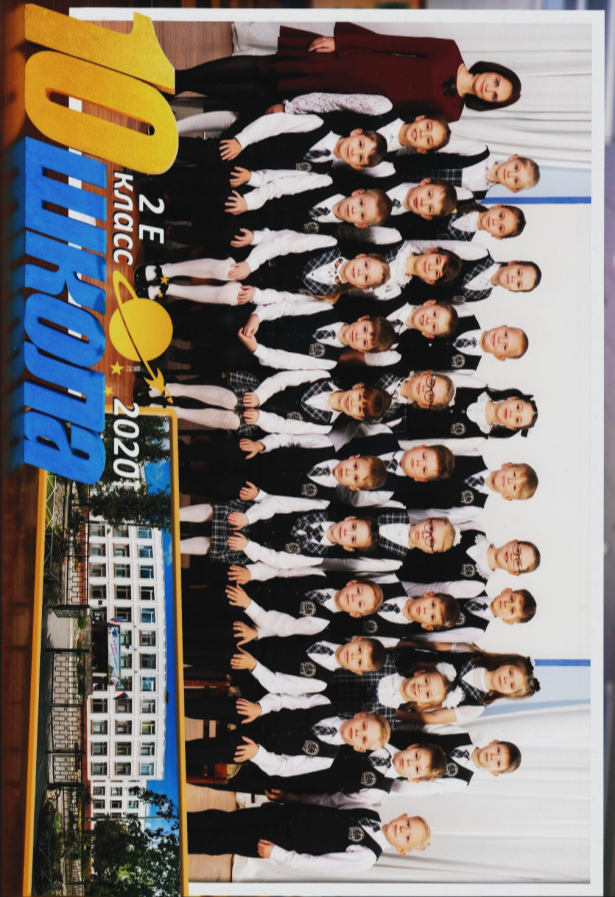 Основные проблемы
неспособность учащихся организовать самостоятельную деятельность (игровую, досуговую, учебно-познавательную, трудовую) по причине гиперопеки со стороны родителей;
 неумение детей взаимодействать в коллективе, коммуницировать, сотрудничать по причине детского эгоизма и эгоцентризма, высоких притязаний на лидерство;
 социальная пассивность, отсутствие интереса к различным видам деятельности из-за недостаточного социального опыта.
Актуальность программы
Программа «Калейдоскоп» отвечает современным требованиям к организации психолого-педагогических условий внутри школы, класса. 
         Основные принципы полностью согласуются с базовыми принципами современного педагогического процесса: принципом развития личности за счет ее собственной активности, ориентации на субъект - субъектное взаимодействие, принципами непрерывности, открытости, гуманизации, индивидуализации.
Воспитательная программа «Калейдоскоп»
Цель программы - создание благоприятных социально - психологических условий для гармоничного развития, самореализации и социализации личности.
Задачи:
Формировать у воспитанников социальную активность, самостоя­тельность, инициативу и творчество через активное участие в общественной жизни. 
Содействовать формированию дружного классного коллектива и созданию в нём благоприятной психологической среды.
Развивать ученическое самоуправление как способ формирования  активной личностной  позиции.
Воспитывать потребность в созидательной деятельности, творческом разви­тии, положительном отношении к труду как средству самоутверждения.
Приобщать воспитанников к региональной, национальной и мировой культуре.
Обеспечивать условия для сохранения и укрепления здоровья учащихся.
Направления  программы «Калейдоскоп»
Планируемые результаты
Портрет выпускника начальной школы
Доброжелательный, умеющий слушать и слышать собеседника
Владеющий основами учиться, способный к организации собственной деятельности
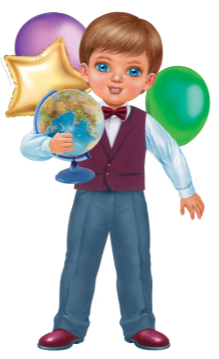 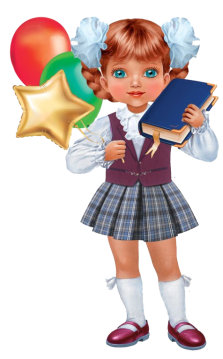 Любознательный, активно и заинтересованно познающий мир
Любящий свой народ, свой край и свою Родину
Уважающий и принимающий ценности семьи и общества
Готовый самостоятельно действовать и отвечать за свои поступки перед семьей и обществом
Сроки реализации программы
Программа рассчитана на четыре учебных года.
Участники программы
Программа предлагается для учащихся 1—4-х классов общеобразовательной школы и реализуется в ходе учебно-воспитательного процесса за счет плодотворной урочной и разноплановой внеклассной работы.   
В реализации программы участвуют: учащиеся, родители, педагоги, администрация школы, социальный педагог, психолог, учреждения дополнительного образования, культурные учреждения города.
Формы занятий, применяемых в ходе реализации программы
Теоретические занятия:
беседы, рассказы, убеждения учителя; слушание; решение проблем; обсуждение прочитанной литературы; исследование (обучение установлению причинно-следственных связей).
Практические занятия:
игры; праздники; викторины;  конкурсы; импровизированные сценки, спектакли; мозговой штурм или мозговая атака; изготовление газеты; моделирование; тренинги; опросы, анкетирование.
Социальное партнёрство:
Выходы в МОАУ ДО ЦРТДЮ, МОАУ ДО ЦРТДЮ «ЛАБИРИНТ», библиотеки, музеи, кинотеатры, парки, развлекательные центры, клубы.
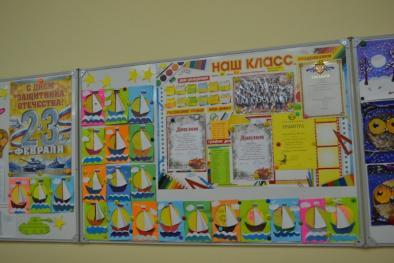 «Я – человек»
Акция «Письмо солдату»
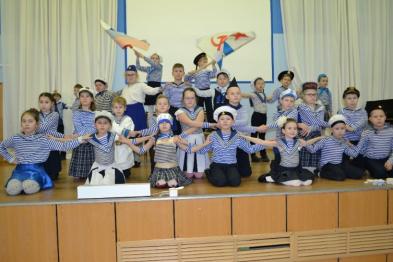 Фестиваль «Новогодний звездопад»
КТД «Наша армия – защитница детей»
«Я и природа»
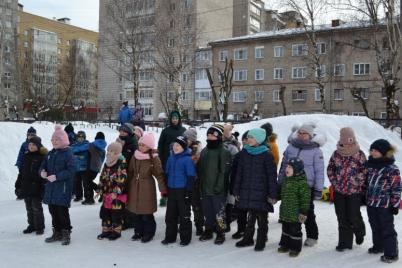 Беседы об изменениях в природе
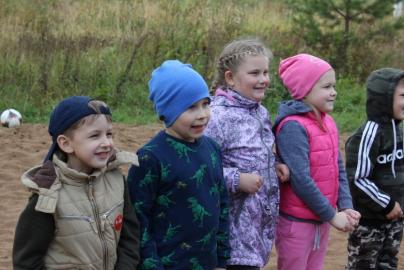 Проект «Птичья столовая»
Экскурсия в Дендропарк
«Мой мир знаний»
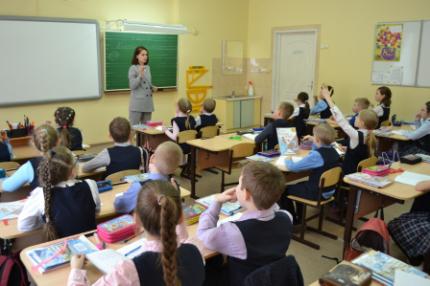 Интеллектуальные конкурсы, викторины и олимпиады
Научно-практическая конференция
«Я и Отечество»
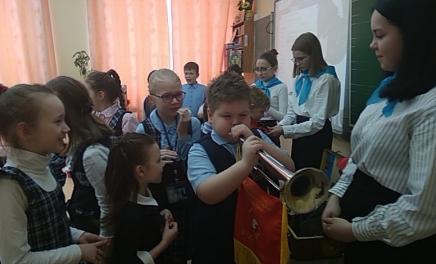 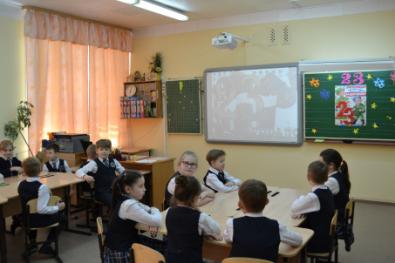 Музейное занятие 
«Каким он парнем был!»
Классный час 
«Защитники Отечества»
«Моё здоровье»
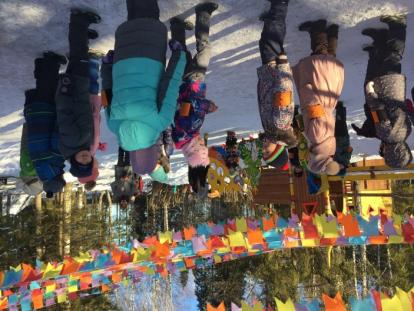 Спортивное соревнование «Большие гонки»
Театрализованное представление «Богатырские забавы»
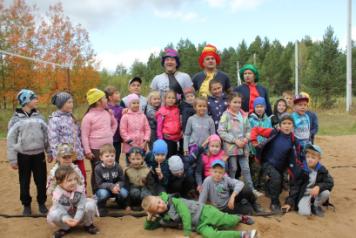 «Я и общество»
Конкурсная программа «Давайте познакомимся»
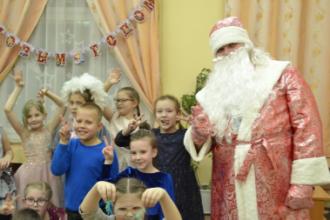 Праздник «Февромарт»
Концерт 
«Новогодний переполох»
Работа с родителями
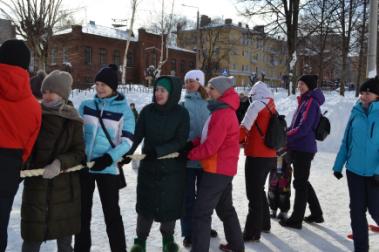 Игровая программа «Широкая масленица»
Спортивное состязание «Мама, папа, я – спортивная семья»
Промежуточные результаты:
Создание благоприятной психологической среды
Самооценка «Лесенка»
Промежуточные результаты:
2. Создание дружного классного коллектива
Социометрия
Промежуточные результаты:
3. Доля обучающихся классного коллектива, занятых во внеурочной деятельности в учреждениях дополнительного образования - 100% учащихся
Промежуточные результаты:
4. Высокий процент удовлетворенности учащихся, родителей и педагогов жизнедеятельностью класса на уровне школы и социума
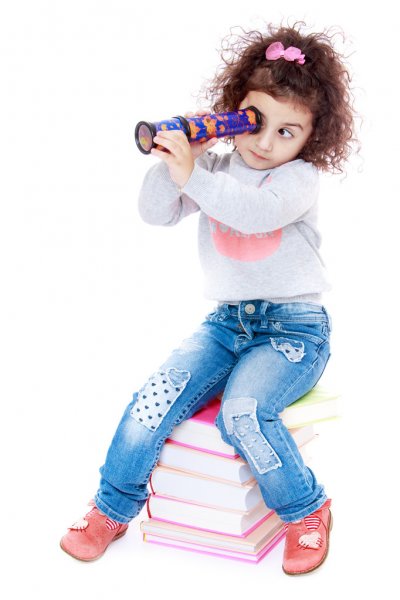 Жизнь — словно калейдоскоп, сдвиньте хотя бы одно стёклышко, и изменится весь узор